おおさかヒートアイランド対策推進計画の進捗状況について(気候変動対策部会報告案)
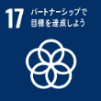 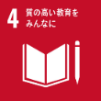 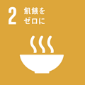 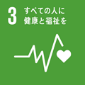 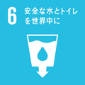 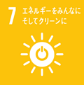 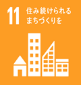 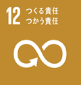 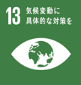 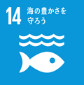 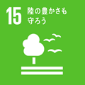 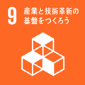 資料１－２
目標１：住宅地域における夏の夜間の気温を下げることにより、地球温暖化の影響を除外した熱帯夜日数※１を2000年より３割減らす。
目標２：屋外空間における既存のクールスポットの活用や創出をすることにより、屋外空間における夏の昼間の暑熱環境を改善する。
※１ 地球温暖化の影響を除外した熱帯夜日数：都市化の影響が少ない全国15地点のデータから算出した地球温暖化による影響と考えられる気温上昇分を除いて算出した熱帯夜日数
近年の状況
15地点：網走、寿都、根室、石巻、山形、銚子、伏木、飯田、彦根、境、浜田、宮崎、多度津、名瀬、石垣島
大阪の熱帯夜日数
全国15地点の日最低気温平均
熱帯夜日数の状況（大阪、豊中、枚方の３地点の観測熱帯夜日数の平均）を
図１に示す。
都市化の影響が少ない全国15地点の日最低気温平均を図2に示す。
○都市化の影響が少ない地域でも、近年上昇傾向であり、特に2018年以降
　上昇傾向である。
○2024年の熱帯夜日数の状況は65日であり、過去最も多い。
○2024年の熱帯夜日数は、2023年から13日増加、 2000年から25日増加している。
○特に9月の日最低気温の上昇が顕著にみてとれる。
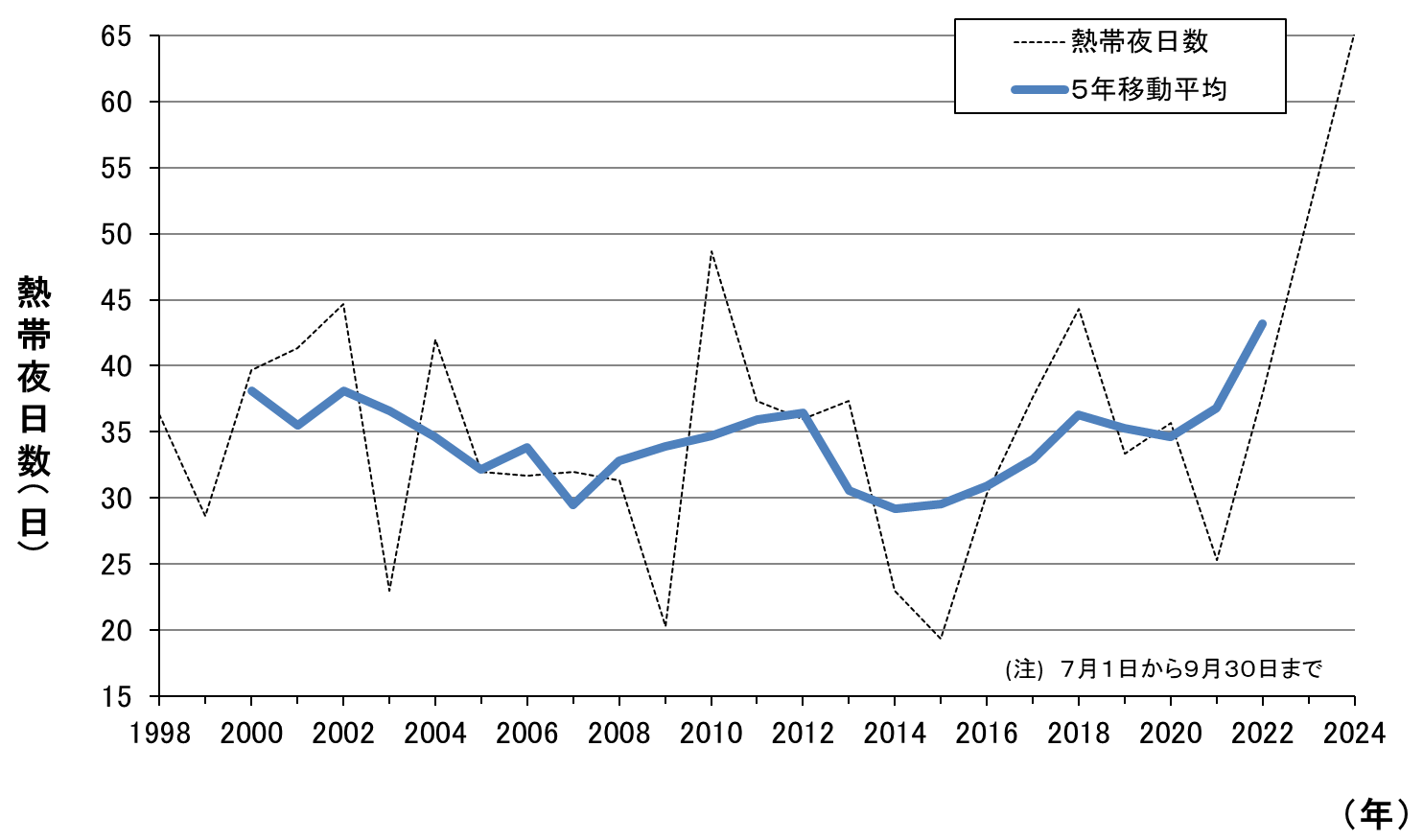 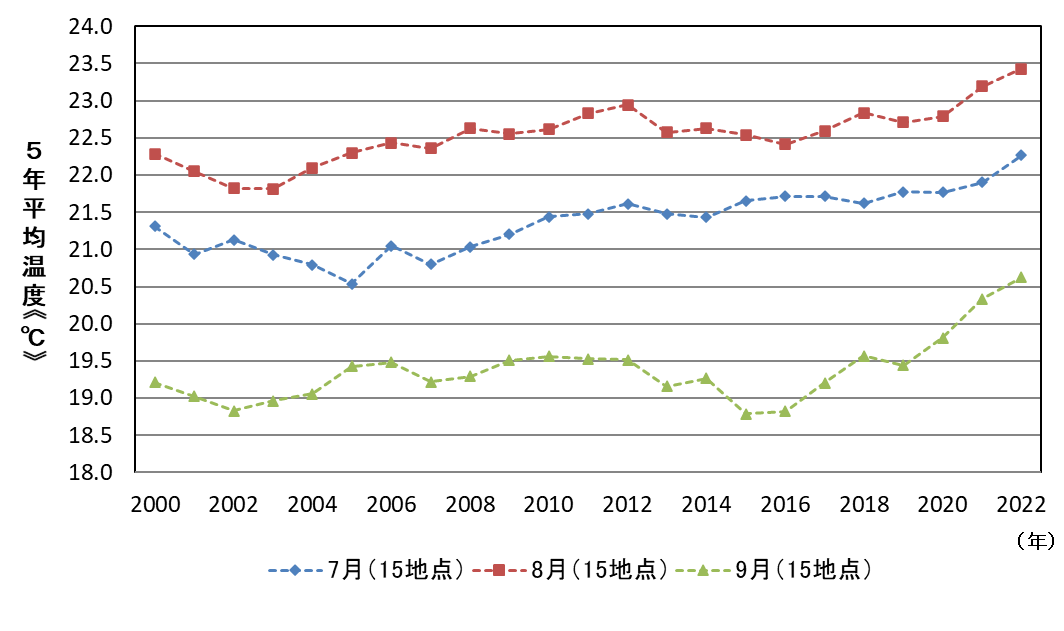 図１ 年間熱帯夜日数の推移（気象庁データより大阪府作成）
図２全国15地点の日最低気温平均の推移（気象庁データより大阪府作成）
おおさかヒートアイランド対策推進計画の進捗状況について(気候変動対策部会報告案)
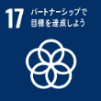 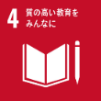 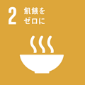 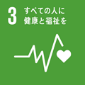 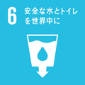 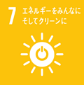 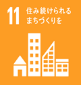 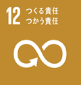 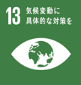 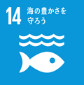 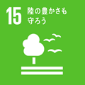 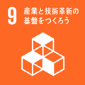 目標１の進捗状況
１．計画に基づく熱帯夜日数の状況
本計画の進行管理では、地球温暖化の影響を除外した７～９月における熱帯夜日数※２を用いている。
※２　熱帯夜日数は、猛暑や冷夏といった年々の変動の影響を軽減するため、５年間の平均値を用いて評価
＜地球温暖化の影響を除外した熱帯夜日数＞
　（５年移動平均値の回帰推定値による影響除外（計画進捗評価手法））
＜参考＞
2000年と2022年の５年移動平均値の差を地球温暖化の影響として除外した
場合の熱帯夜日数（図４）
計画進捗評価手法を用いて地球温暖化の影響を除外した熱帯夜日数の比較を
図３に示す。
（2022年の除外温度：7月0.95℃、8月1.14℃、9月1.41℃）
○2022年（2020～2024年の平均）の熱帯夜日数は36日で、
　 2000年（1998～2002年の平均）の37 日に対し、1日減であった。
○2022年（2020～2024年の平均）の熱帯夜日数は25日で、
　 2000年（1998～2002年の平均）の37 日に対し、12日減であった。
（2022年の除外温度：7月0.36℃、8月0.60℃、9月0.42℃）
○計画進捗手法では、地球温暖化の影響を、都市化の影響の少ない全国15地点
　の５年移動平均値の直線回帰を用いて推定値を算出している。
○都市化の影響の少ない全国15地点においても、近年（特に2018年以降）の
　 気温上昇は顕著であり、回帰推定値を用いた方法では、地球温暖化の影響を除外
　 しきれていないことも考えられる。
3.2割減
(12日減)
0.3割減
(1日減)
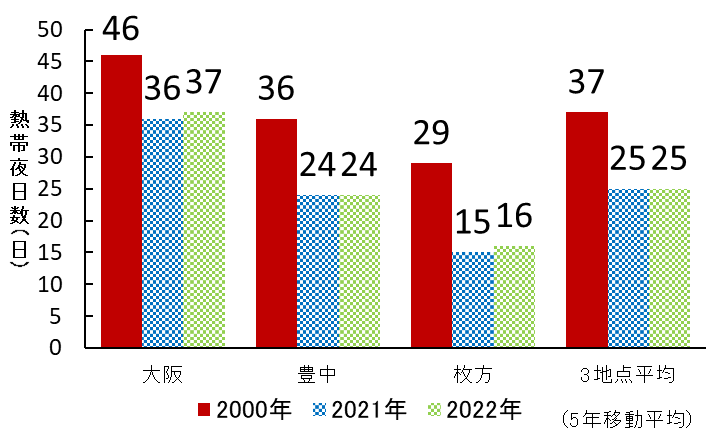 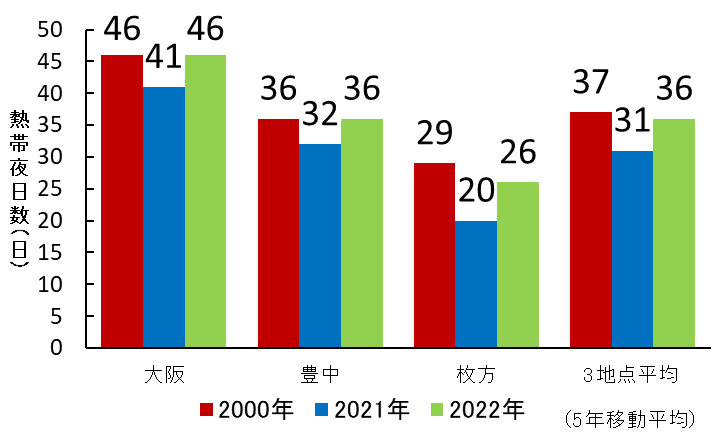 図３ 地球温暖化の影響を除外した熱帯夜日数の比較
　　　（５年移動平均値の回帰推定値による影響除外（計画進捗評価手法））　
　　　（気象庁データより大阪府作成）
図４ ５年移動平均値の差を地球温暖化の影響として除外した場合の
　　　　熱帯夜日数の比較（気象庁データより大阪府作成）
おおさかヒートアイランド対策推進計画の進捗状況について(気候変動対策部会報告案)
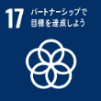 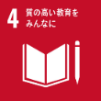 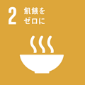 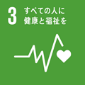 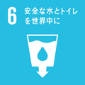 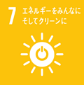 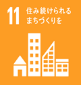 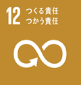 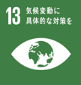 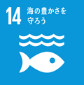 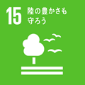 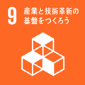 ２．計画に基づく取組の状況
〇ヒートアイランド対策指標に基づく実施率
①Qネットアンケート、②高日射反射率塗料の出荷量推移（日本塗料工業会）、③④全国屋上・壁面緑化施工実績調査（国土交通省）、⑤府HP、⑥透水性・保水性舗装施工実績（府内市町村）、⑦遮熱性舗装施工実績（路面温度上昇抑制舗装研究会）⑧府環境白書  の資料より推計
〇計画に基づく庁内の取組
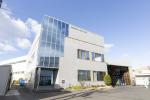 【図５】おおさか気候変動対策賞
（緩和分野）
（大阪府知事賞）株式会社　川下機工
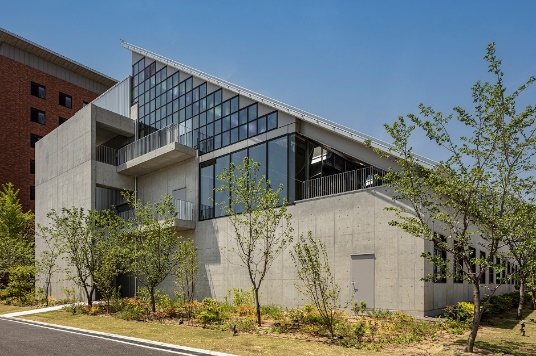 【図６】おおさか気候変動対策賞特別賞
（愛称：“涼”デザイン建築賞）
（特別賞8件の１例）
　近畿大学E館（KDIX）
おおさかヒートアイランド対策推進計画の進捗状況について(気候変動対策部会報告案)
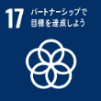 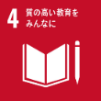 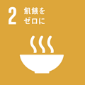 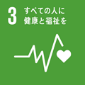 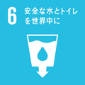 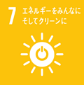 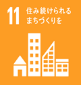 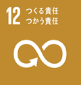 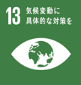 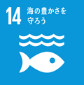 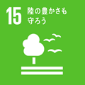 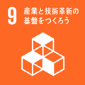 目標２の進捗状況
〇計画に基づく庁内の取組
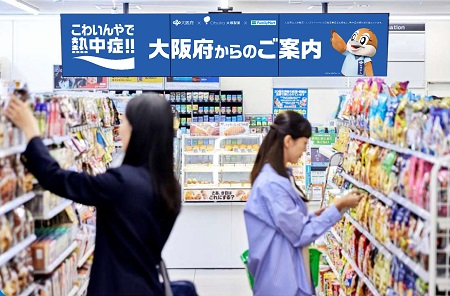 【図７】大阪府×大塚製薬㈱×
　　　　ファミリーマート㈱　デジタルサイネージ
気候変動対策部会における点検・評価結果（案）
「おおさかヒートアイランド対策推進計画」の進捗状況及び、今後の推進方針としては、　
・計画進捗評価手法により地球温暖化の影響を除外した熱帯夜日数（５年移動平均値の回帰推定値による影響除外）は、
　基準年の2000年から比べて０.３割（１日）の減少となっており、目標に達していない。
　※なお、2000年と2022年の５年移動平均値の差を地球温暖化の影響として除外する方法で熱帯夜日数を算出した
　　場合は、基準年の2000年から比べて3.２割（12日）の減少となっていた。
・府民の省エネ活動の実施率向上や猛暑に対する夏の昼間・夜間の暑熱環境の改善に向けた取組などの対策を
  着実に進めていく必要がある。
ことを確認。